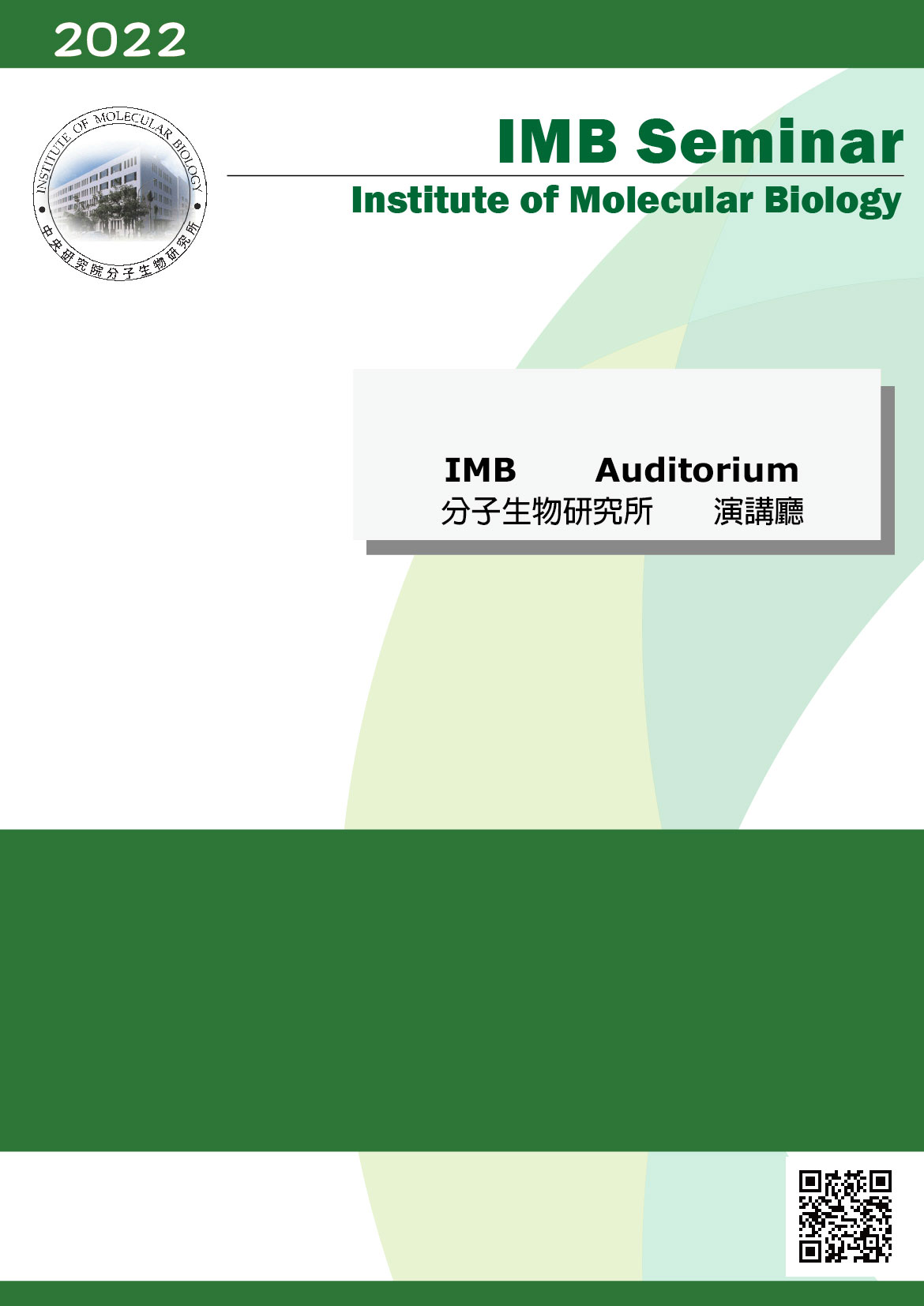 Postdoc Seminar
Wednesday, June 15, 2022 11:00 AM
1F
1F
Safeguarding Transcription during Epigenetic Reprogramming
Dr.  Tien-Chi Huang (黃天祺)Postdoctoral Research Scientist 
PI: Prof. Petra Hajkova 	
MRC London institute of Medical Sciences 
(LMS), UK 	

Host:  Dr. Jun-An Chen (陳俊安)
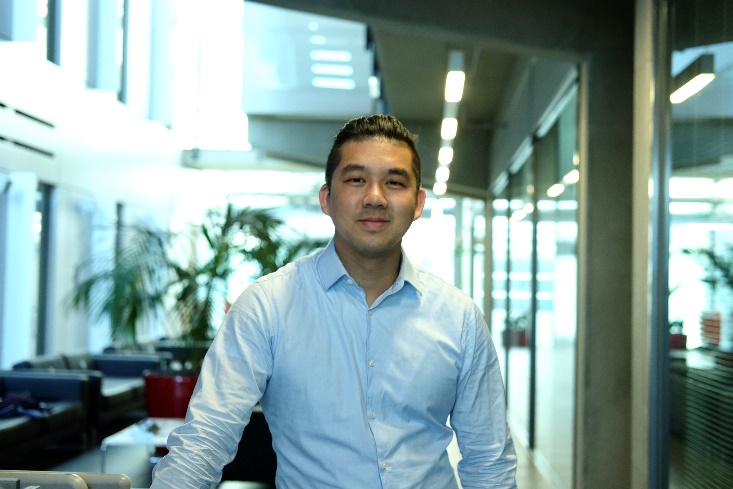